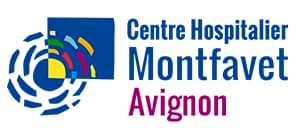 Les alternatives à la chambre d’isolement
Fréderic Donadille
Marine Funta
Kevin Péchon
Carolin Seffusatti

2021
Travail institutionnel
Travail de réflexion déjà engagé en 2017


EPP conjointe entre les deux accueils crise fermés du pôle


Présentation en STAFF EPP
Vignette clinique
Patient âgé de 20 ans
Présence d’antécédents familiaux
Hospitalisé en pédopsychiatrie en 2017

Décompensation thymique avec caractéristiques psychotiques
Des comportements inadaptés
Pas de risque de passage à l’acte imminent

Nombreux passages en chambre d’isolement
Peu d’efficacité des traitements neuroleptiques ou thymorégulateurs
Reviviscences traumatiques en isolement

Evolution favorable de la pathologie suite à des séances d’ECT
Sortie possible du cadre de l’hospitalisation continue
Problématiques soulevées
Comment définir un « risque imminent de passage à l’acte » ?

Une amélioration lente de l’état clinique en CI : des échecs lors des essais d’ouvertures et  des décompensations cycliques

Des effets secondaires de l’isolement sur le patient :
Répétition traumatique abandonnique
Mise en jeu de l’alliance thérapeutique
Majoration des angoisses

Les répercussions de l’usage de la CI sur les soignants :
Symboliques
Emotionnelles
Organisationnelles
Evolution
Le « 1 pour 1 »

Une réflexion autour des espaces a été menée avec un travail sur l’architecture notamment dans la nouvelle unité que nous intègrerons en début d’année.

Différents espaces pour sécuriser le patient et l’équipe avec quatre niveaux
Chambre patient en autogestion
Salle d’apaisement
Chambres de soins intensifs
Chambre d’isolement

Projet de réaménagement d’un espace snoezelen dans une unité existante